先求神的国，神的义
马太福音 6
31 所 以 ， 不 要 忧 虑 说 ： 吃 甚 麽 ？ 喝 甚 麽 ？ 穿 甚 麽 ？
32 这 都 是 外 邦 人 所 求 的 ， 你 们 需 用 的 这 一 切 东 西 ， 你 们 的 天 父 是 知 道 的 。
33 你 们 要 先 求 他 的 国 和 他 的 义 ， 这 些 东 西 都 要 加 给 你 们 了 。
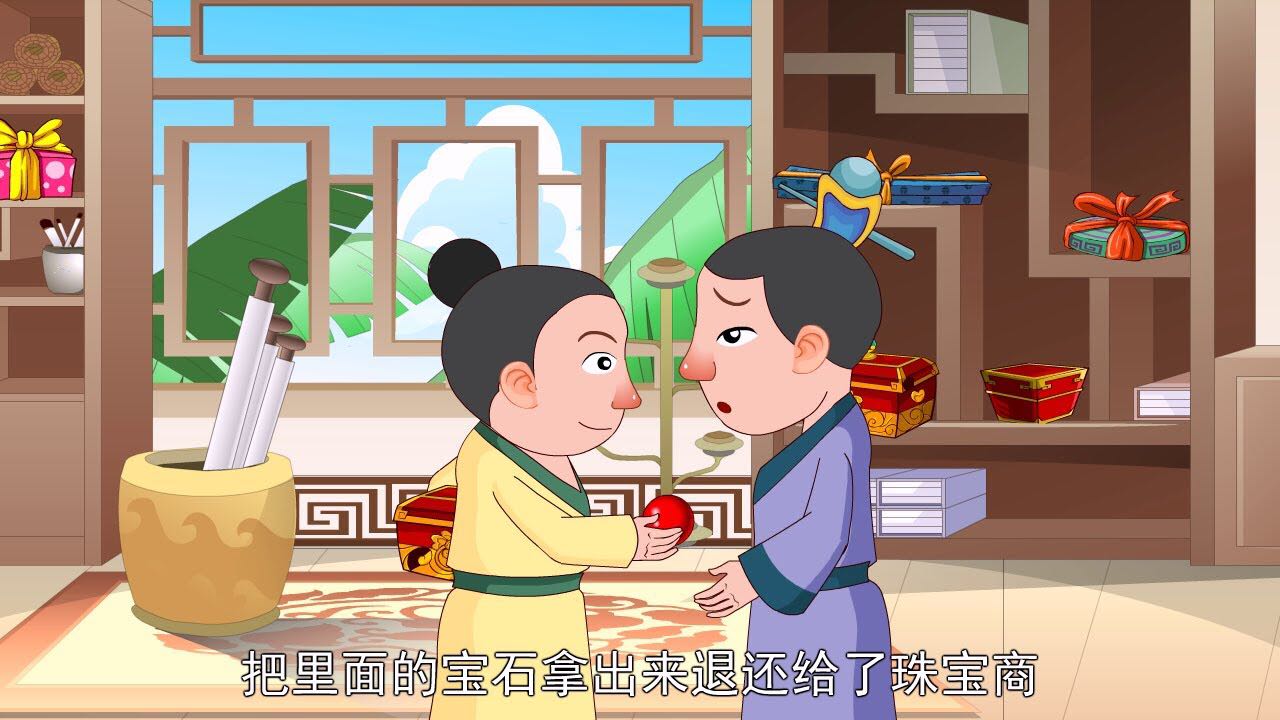 做正确的选择
先求神的国和神的义
一生的功课
追求神的国和神的义
以敬拜的心来认识神
摩 西 向 以 色 列 众 人 说 完 了 这 一 切 的 话 ，又 说 ： 我 今 日 所 警 教 你 们 的 ， 你 们 都 要 放 在 心 上 ； 要 吩 咐 你 们 的 子 孙 谨 守 遵 行 这 律 法 上 的 话 。因 为 这 不 是 虚 空 、 与 你 们 无 关 的 事 ， 乃 是 你 们 的 生 命 ； 在 你 们 过 约 但 河 要 得 为 业 的 地 上 必 因 这 事 日 子 得 以 长 久 。申命记 32 ：45-47
你 的 话 是 我 脚 前 的 灯 ， 是 我 路 上 的 光 。诗篇119：105
以顺服的心活出神喜悦的样子
那 时 ， 耶 稣 对 众 人 和 门 徒 讲 论 ，说 ： 文 士 和 法 利 赛 人 坐 在 摩 西 的 位 上 ，凡 他 们 所 吩 咐 你 们 的 ， 你 们 都 要 谨 守 遵 行 ； 但 不 要 效 法 他 们 的 行 为 ； 因 为 他 们 能 说 ， 不 能 行 。他 们 把 难 担 的 重 担 捆 起 来 ， 搁 在 人 的 肩 上 ， 但 自 己 一 个 指 头 也 不 肯 动 。马太福音23：1-4
先求神的国和神的义
正确的选择
一生的功课
如何实践
以敬拜的心认识神
以顺服的心活出神喜悦的样子